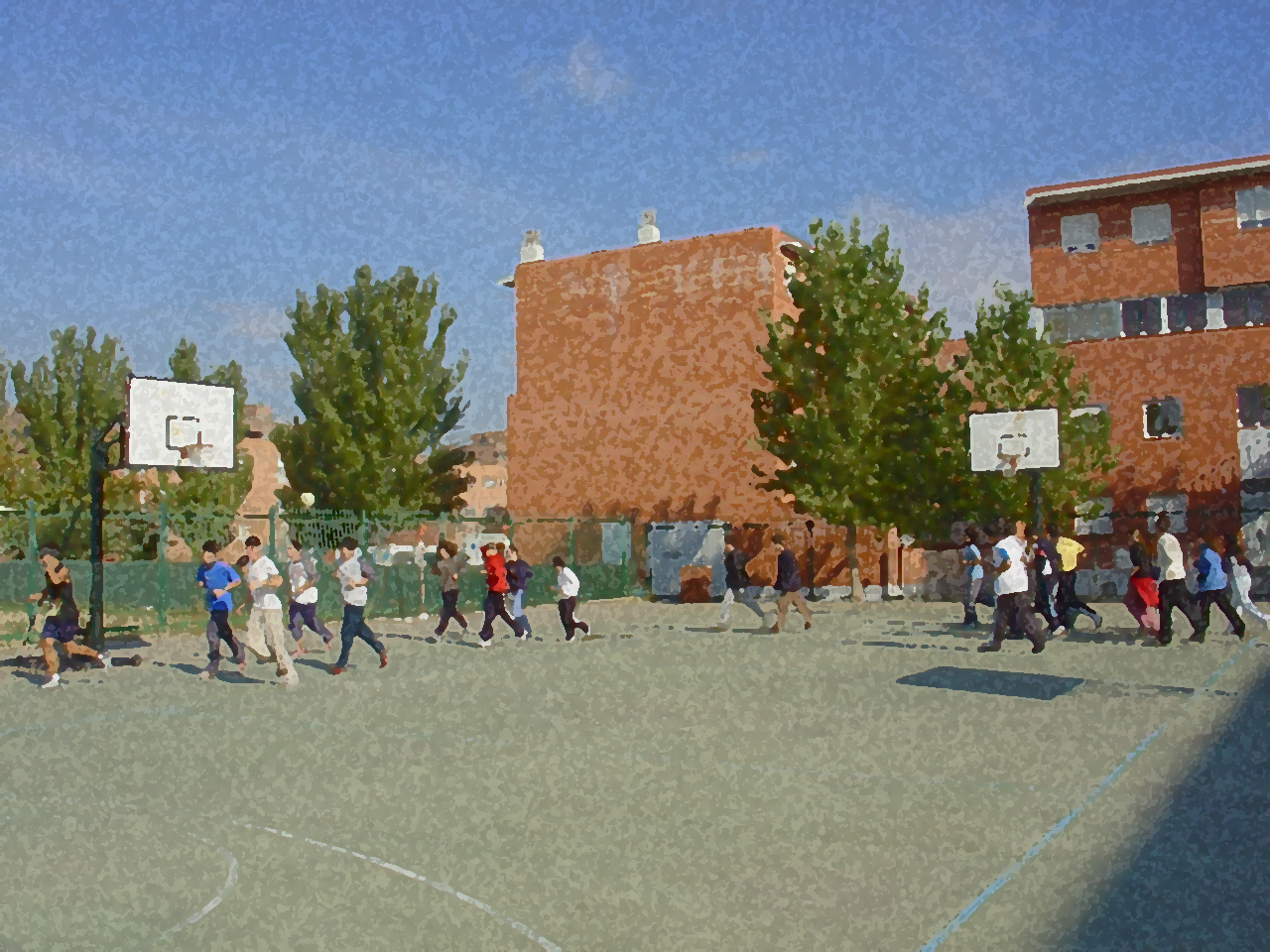 Fundamentos para la ESO y el Bachillerato. Un aprendizaje comprensivo y vivencial
El Bádminton
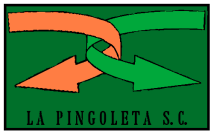 EL BÁDMINTON
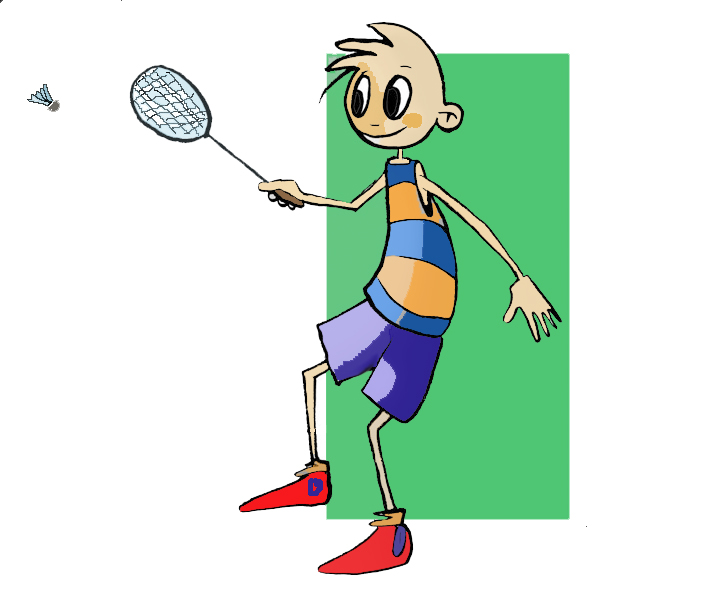 Objetivos
Orígenes
Reglamento, instalaciones y material
Recursos técnico-tácticos básicos
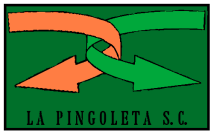 OBJETIVOS
Con este tema se pretende que conozcáis los elementos técnico-tácticos y reglamentarios básicos del Bádminton, comprendiendo su aplicación en situaciones de juego real y colaborando con sus compañeros en la elaboración y puesta en práctica de las actividades.
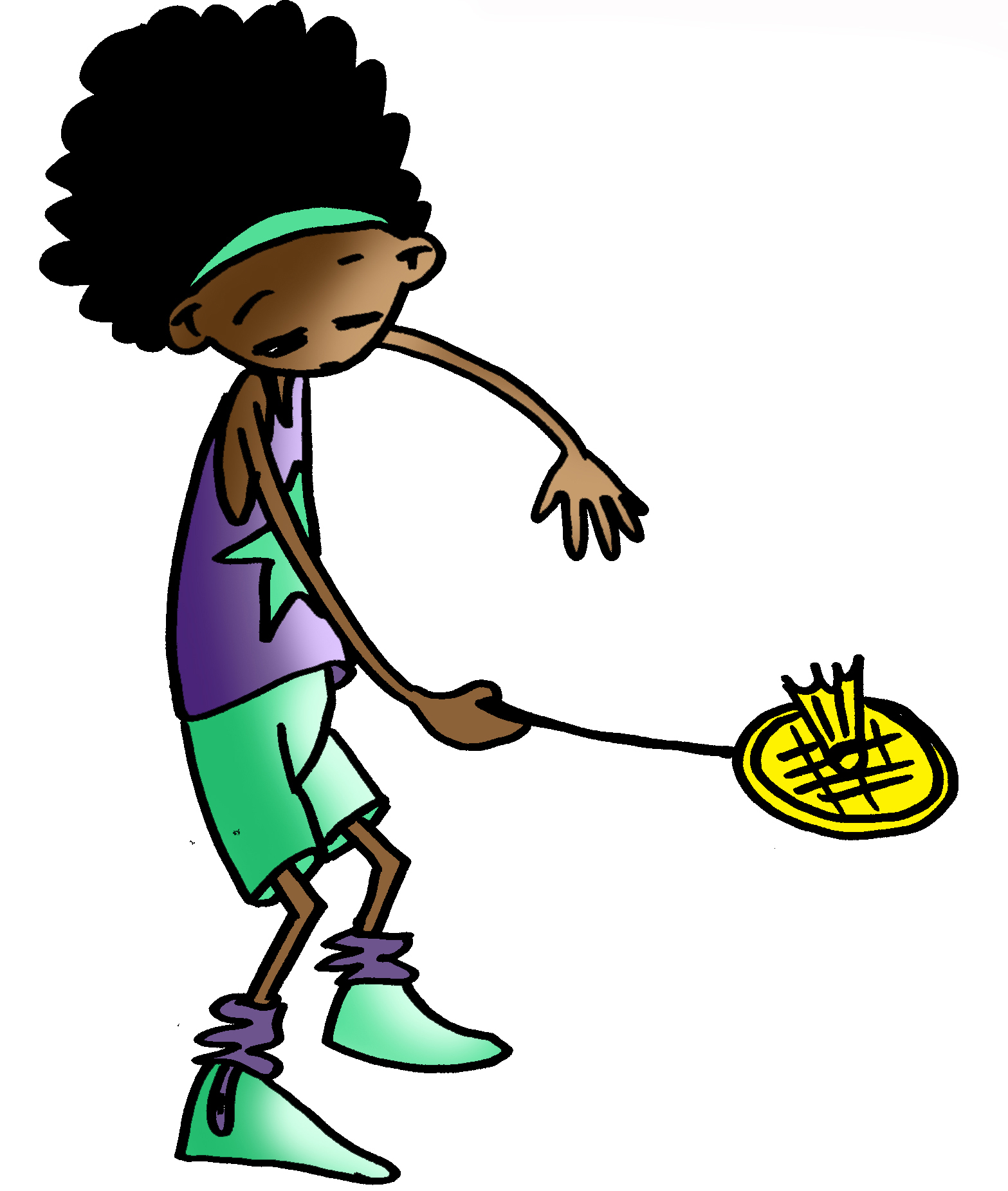 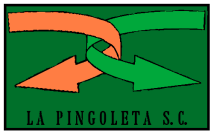 ORÍGENES
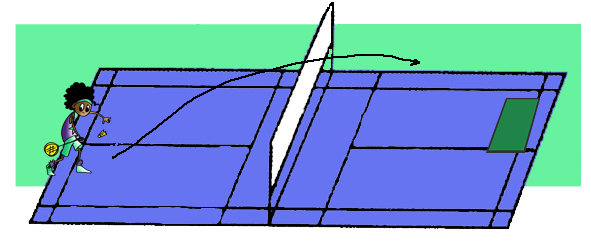 El origen de este juego se remonta, parece ser, a  hace más 2000 años en donde ya jugaban a juegos parecidos en China, Japón y los propios Incas.

La mayoría de los expertos coinciden en que el bádminton se comenzó a jugar en Inglaterra en la ciudad de Bádminton House con la denominación de POONA y que fue traído de la India por los oficiales ingleses allá por el año 1867.

Inglaterra, Indonesia, Malasia, Australia, Nueva Zelanda, Japón y Corea del Sur, son los máximos exponentes de este deporte.

Las primeras reglas datan de 1877 y actualizándolas en 1890, siendo las actuales muy parecidas a aquellas. En España está teniendo gran auge y, sobre todo, a raíz de la Olimpiada de Barcelona (1992) donde fue deporte olímpico por primera vez.
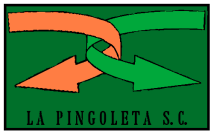 REGLAMENTACIÓN
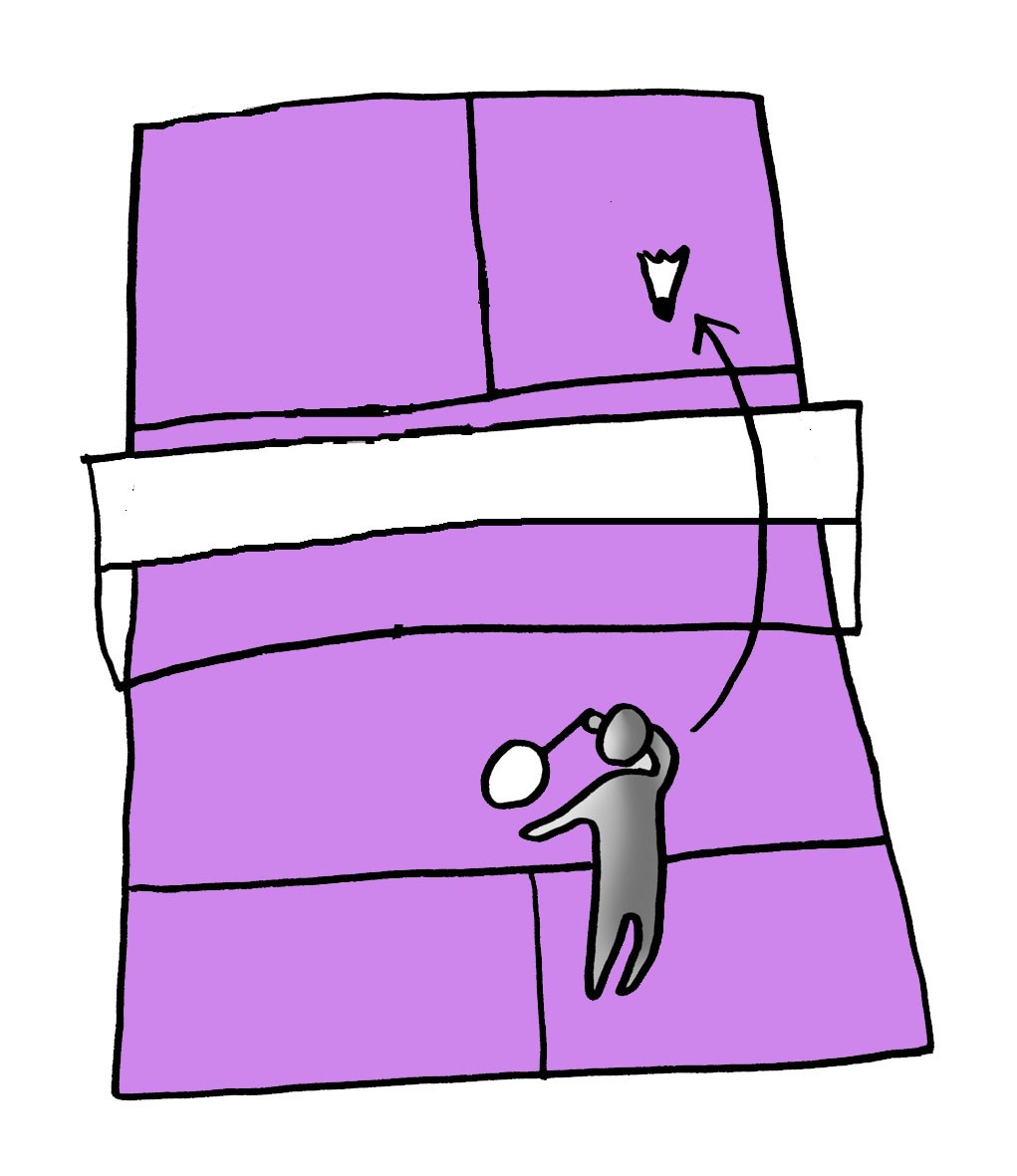 El bádminton es un juego de raqueta en el cual 2 ó 4 jugadores (individuales o por parejas) se enfrentan enviando el volante (móvil) por encima de la red y con la intención de que toque el suelo del campo contrario.
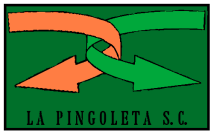 REGLAMENTACIÓN
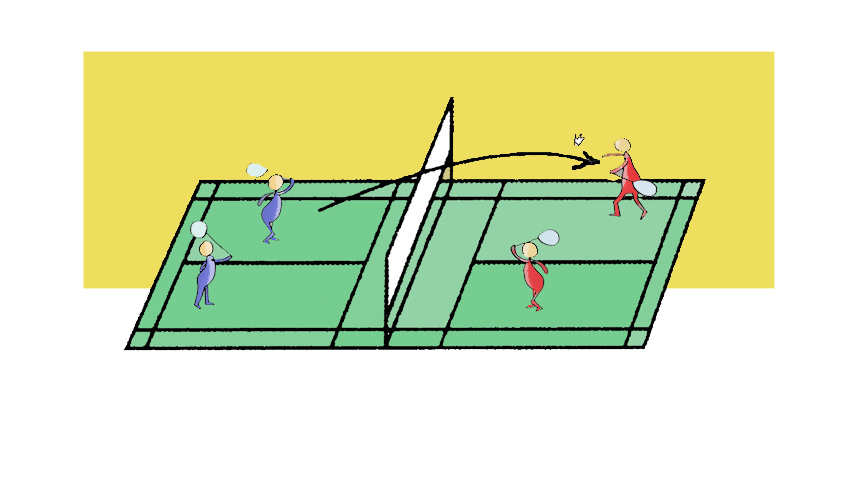 PUNTUACIÓN:

Gana el set quien se anote 21 puntos y con dos de diferencia. Si se empata a 29 el juego lo gana el que antes llega a 30.

El jugador o equipo que gane dos sets o juegos ganará el partido.

Para poder anotarse un punto no es necesario estar en posesión del saque.

El lugar del saque lo marca la puntuación del set.

Cuando la puntuación es cero o par, el servicio se realiza desde la zona de la derecha, si es impar desde la izquierda y siempre debe ir dirigido en diagonal hacia la zona contraria.
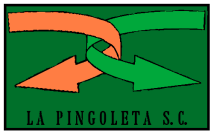 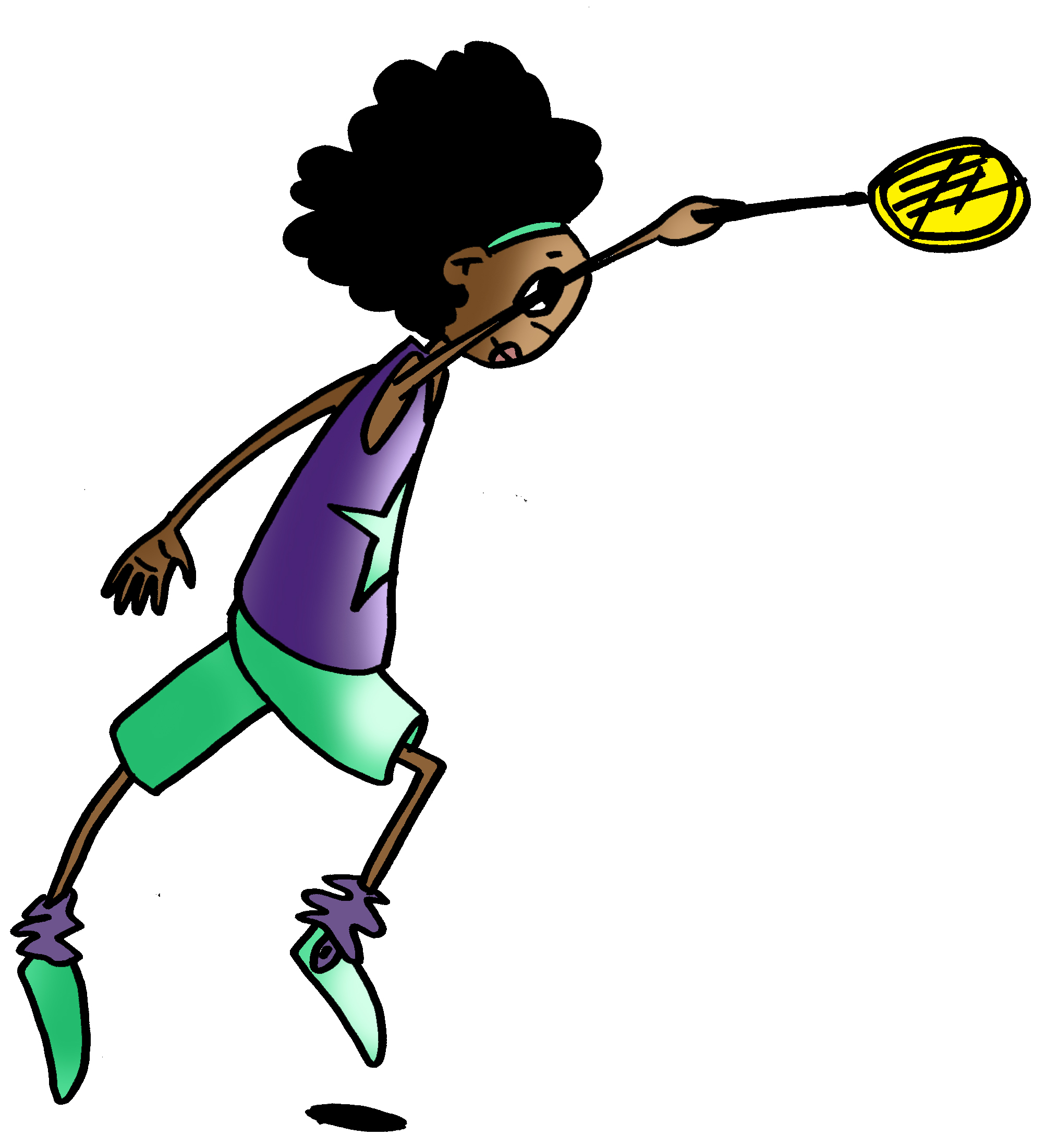 REGLAMENTACIÓN
Juego:

Al comienzo del partido se realizará el sorteo.

Al final de cada set habrá cambio de campo. En el tercero se realizará cuando se llegue a 11 puntos 

El volante no se puede golpear dos veces seguidas.

No podemos tocar la red ni los postes.

Es falta de servicio si el jugador que saca pisa la línea y si el volante no cae en la zona diagonalmente opuesta al jugador que saca o fuera de la misma.

Hay que esperar a que el receptor esté preparado para realizar el servicio.
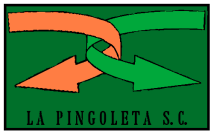 Instalaciones y material
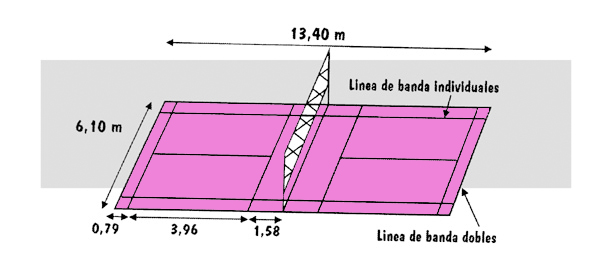 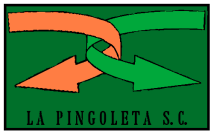 RECURSOS TÉCNICO TÁCTICOS BÁSICOS
La incorporación de un implemento como es la raqueta en el desarrollo del juego posiblemente necesite de un periodo de adaptación, aunque seguro que será breve. Necesitarás adaptar tus movimientos al espacio de juego y al golpeo con la raqueta, que será como una prolongación de tu mano, y a la trayectoria del volante.
Las posibilidades de coger la raqueta y los movimientos básicos son los siguientes:
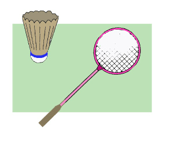 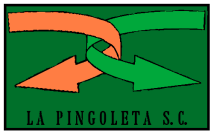 RECURSOS TÉCNICO TÁCTICOS BÁSICOS        EL BÁDMINTON
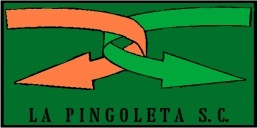 PRESAS 

DE 

RAQUETA
Desplazamientos
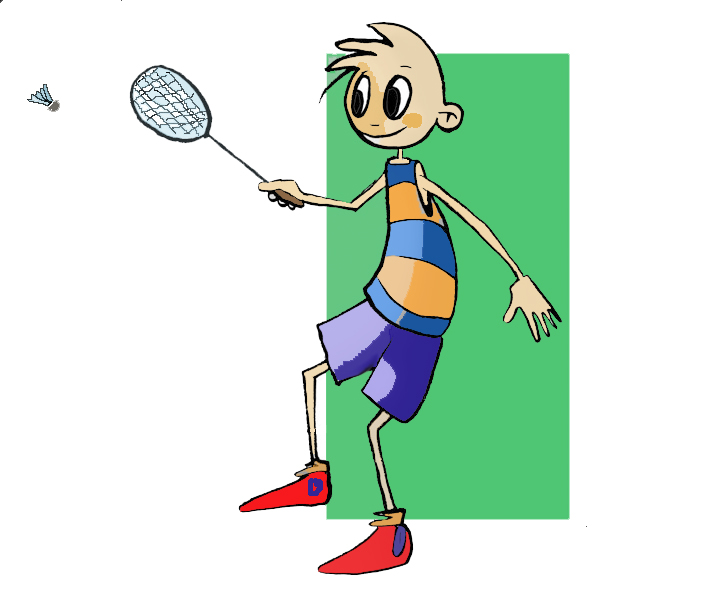 Presa universal
Presa de revés
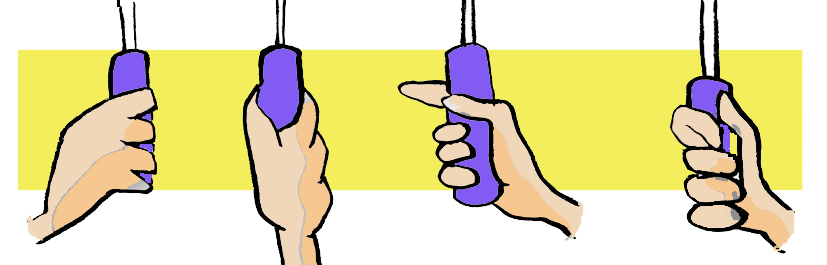 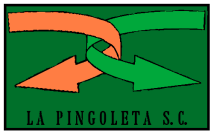 RECURSOS TÉCNICO TÁCTICOS BÁSICOS
GOLPEOS
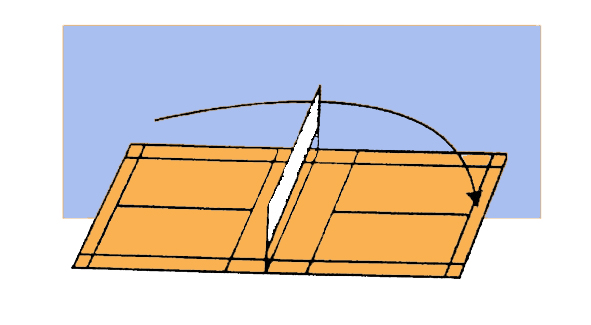 El servicio
Clear
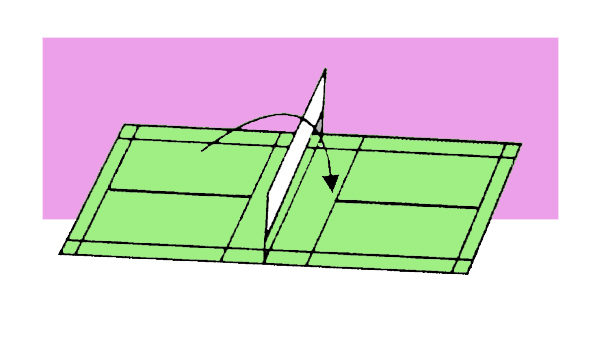 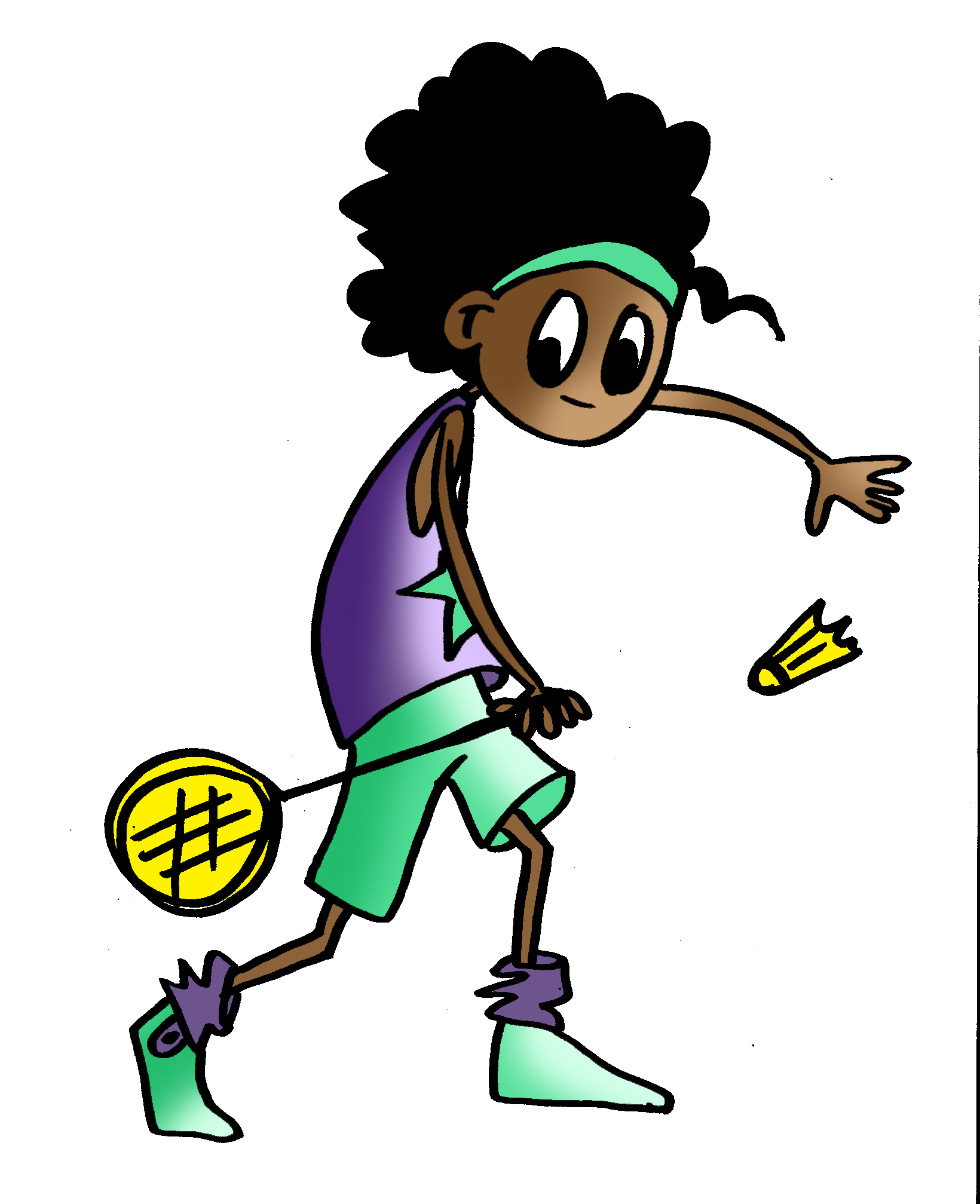 Dejada
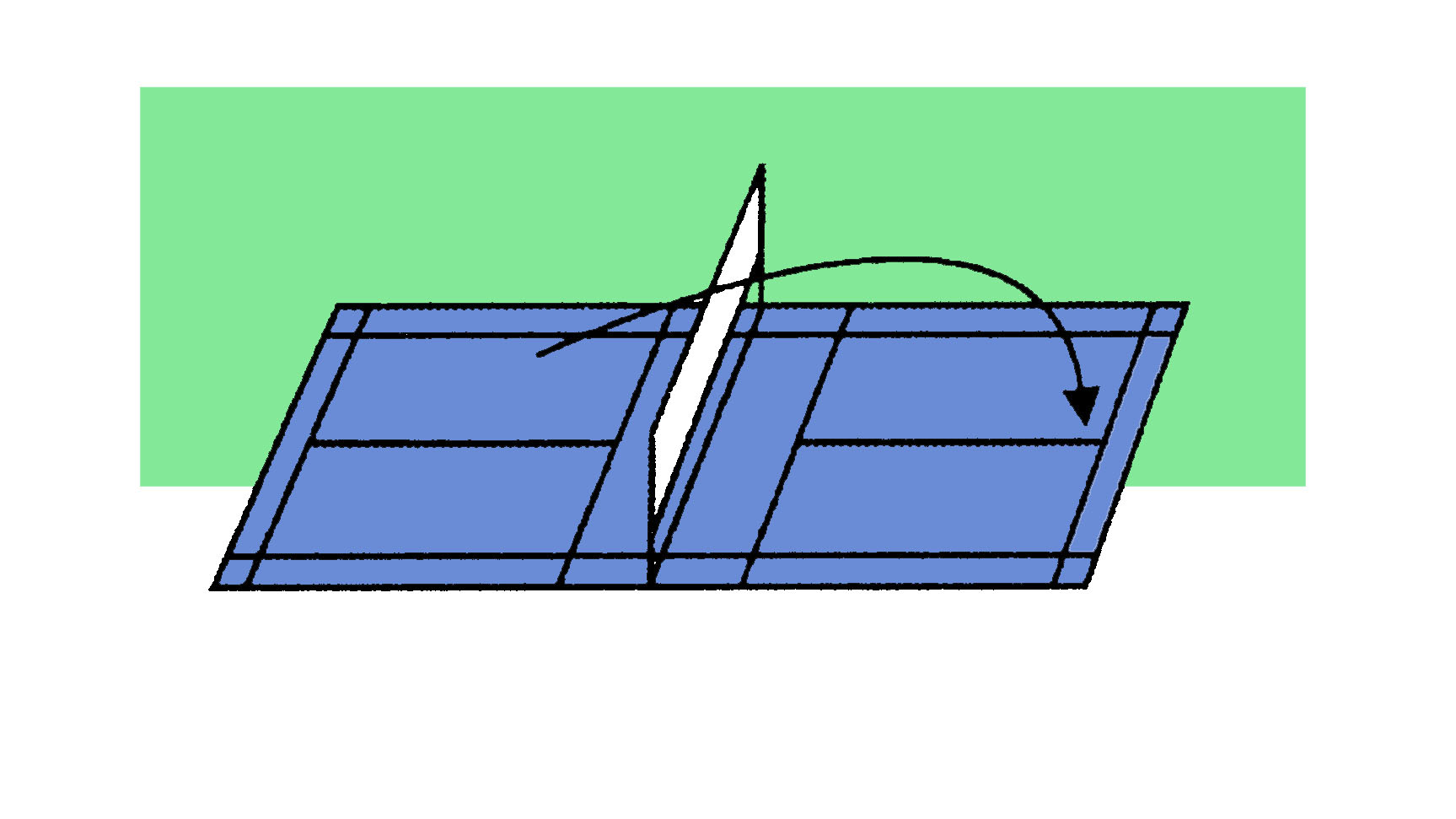 Lob
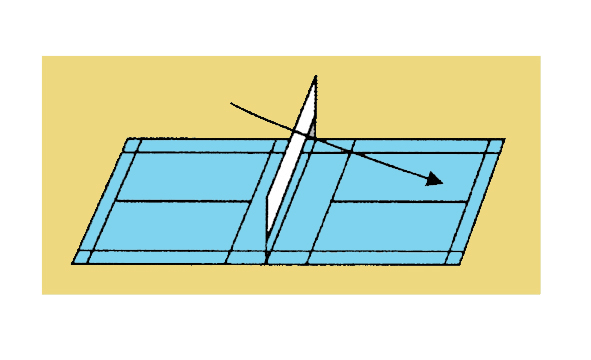 Remate
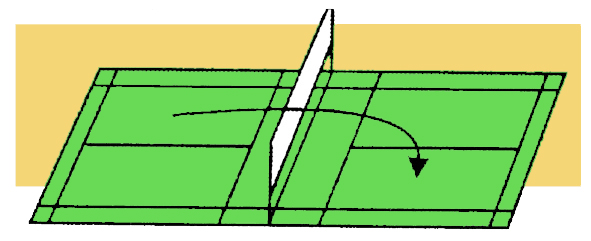 Drive
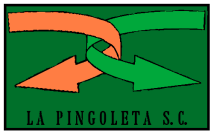 Están determinadas por las modalidades
RECURSOS TÉCNICO TÁCTICOS BÁSICOS
INDIVIDUALES
DOBLES
Provocar desplazamientos en el contrario en todas direcciones. Debes retornar, después de cada golpeo, al centro del campo. “zona T”
Suelen utilizarse dos:
“delantero y zaguero” 
 “sistema paralelo”
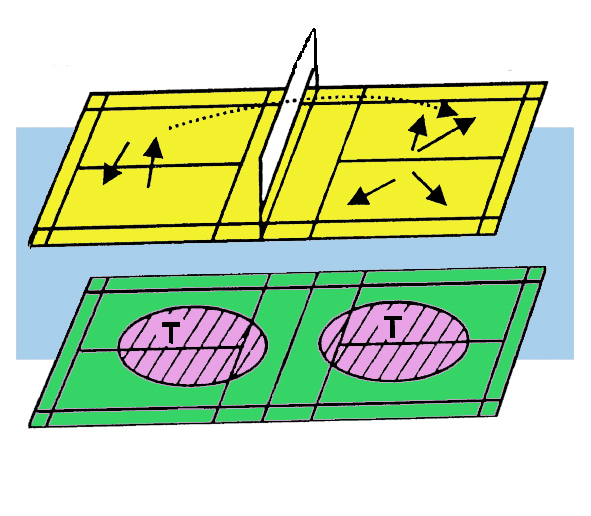 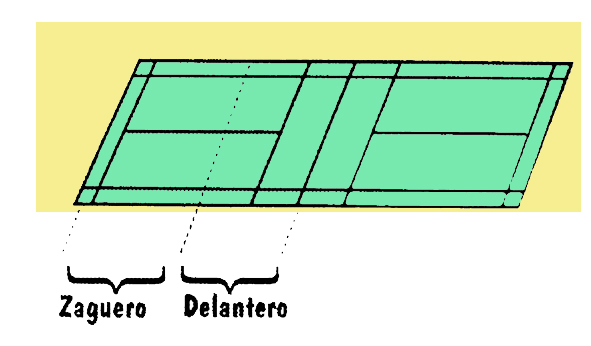 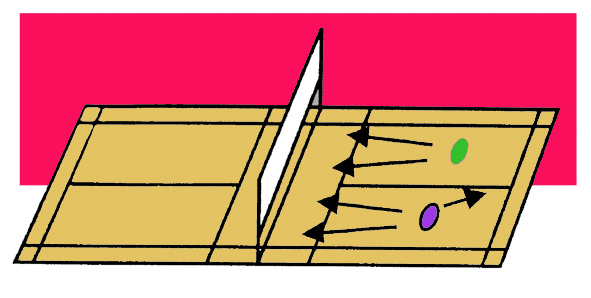 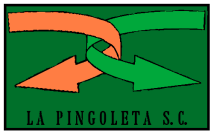 JUGADOR EN ATAQUE
JUGADOR EN DEFENSA
RECURSOS TÉCNICO TÁCTICOS BÁSICOS
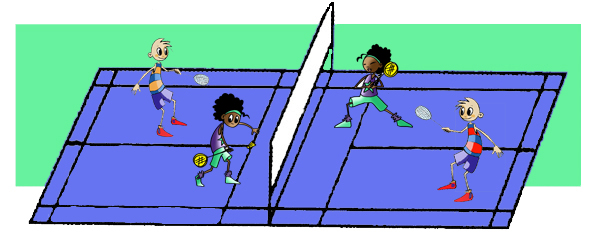 Los recursos técnico-tácticos básicos anteriormente descritos se aplicarán en las distintas situaciones que vayan surgiendo y sobre la base de las decisiones que deberás ir tomando.
Dónde está situado el jugador del otro equipo.
Dónde estoy situado.
Cuáles son sus características y cómo puede enviar el volante.
Qué desplazamiento debo utilizar una vez que el jugador atacante haya golpeado el móvil.
Dónde está situado el jugador o jugadores del otro equipo.
Dónde estoy situado.
Qué golpeo puedo utilizar como más adecuado para enviar el móvil al campo contrario y con posibilidades de puntuar.
Qué debo hacer una vez que he golpeado al volante.
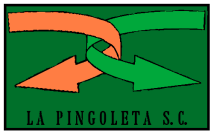 ¿Podrías identificar  y describir qué recurso técnico-táctico está realizando cada jugador?
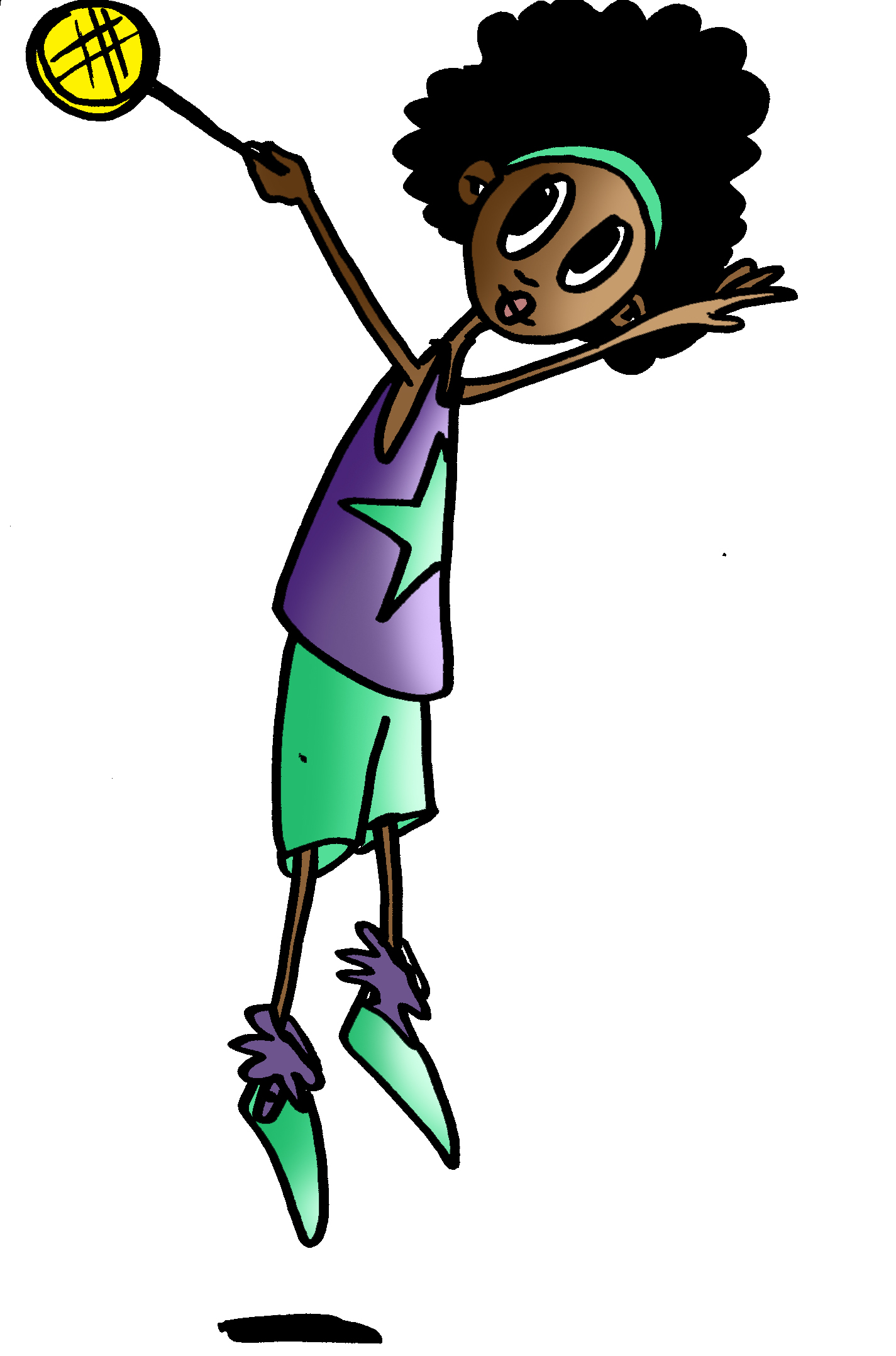 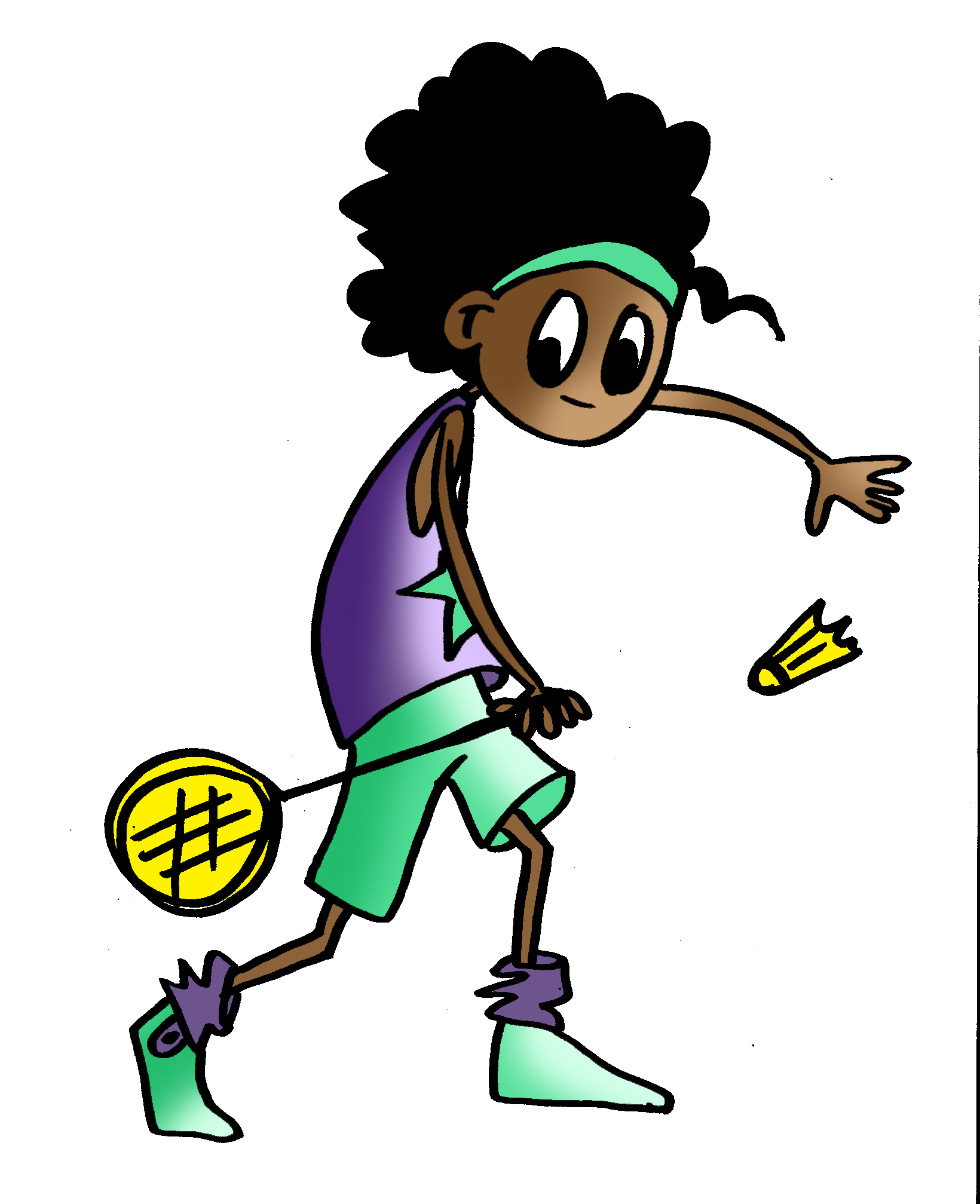 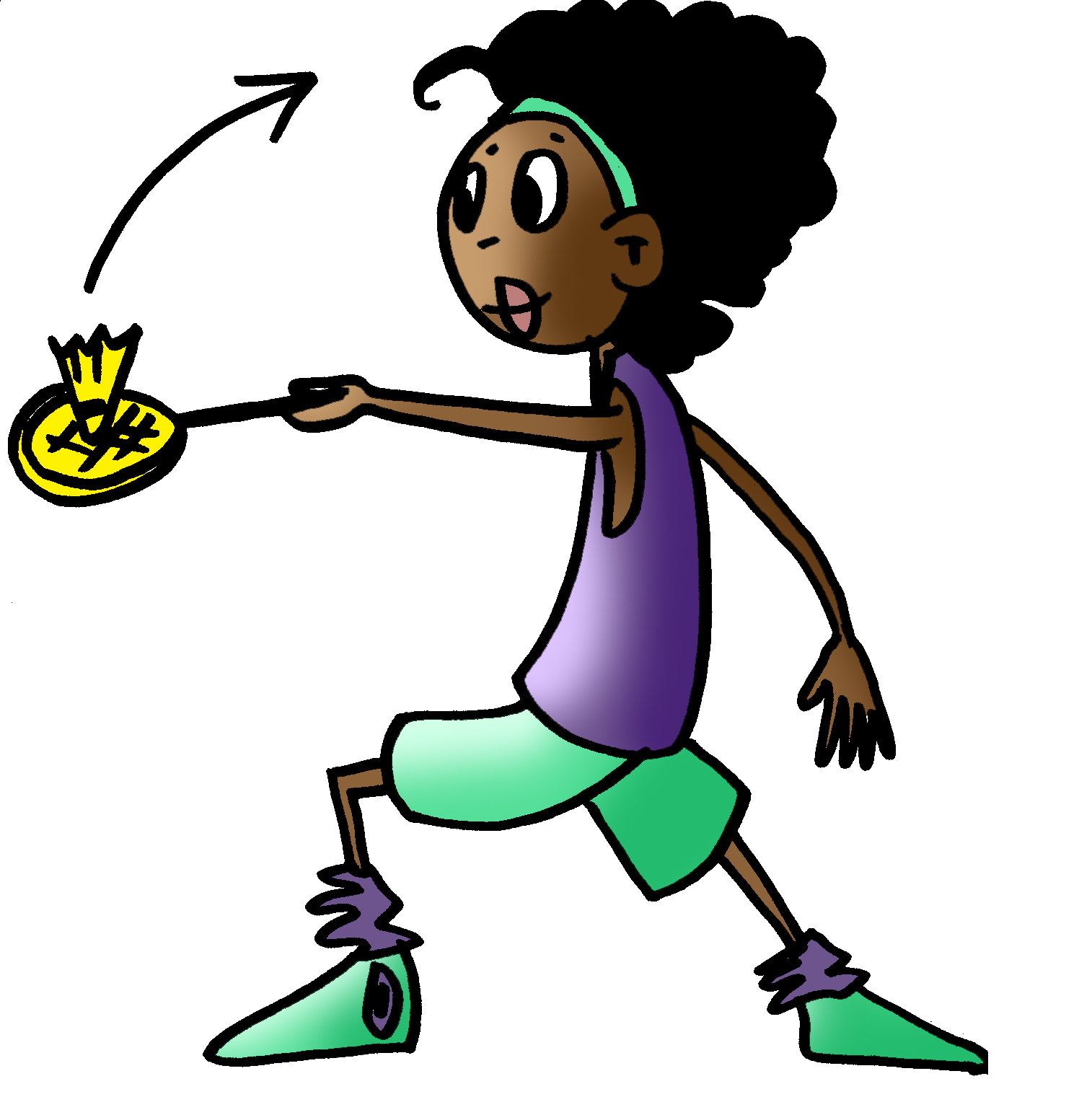 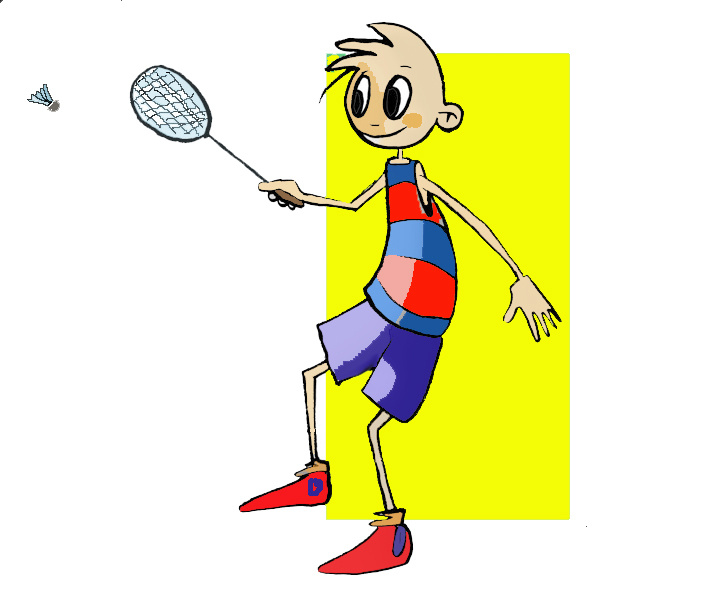 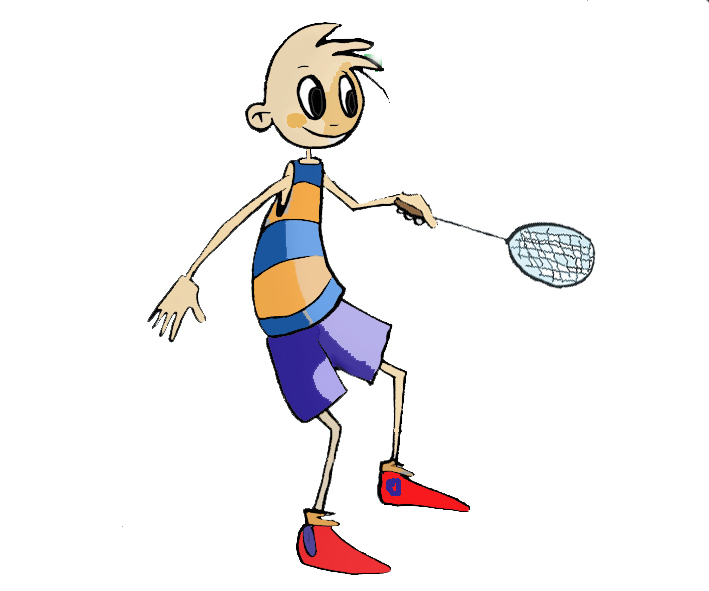 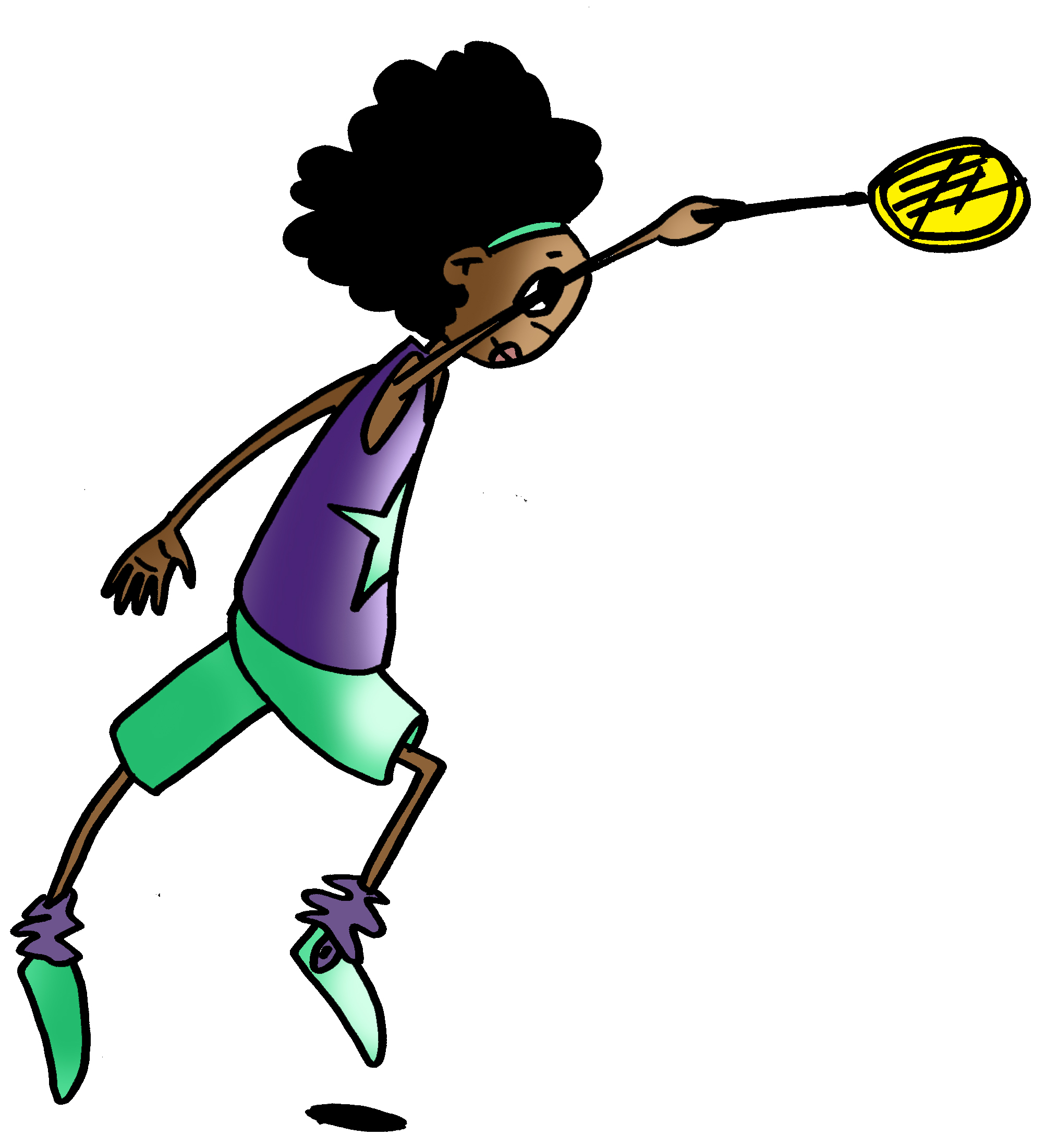 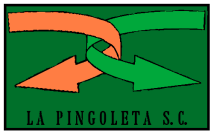 Si has estudiado, contestarás sin problema a las siguientes cuestiones:.
Describe brevemente las decisiones que puedes tomar como jugador atacante.

¿Podrías explicar para qué sirve el remate?  

Describe la acción LOB. 

Describe brevemente las decisiones que puedes tomar como jugador atacante.
 
Por qué es importante tomar decisiones durante el desarrollo del juego.
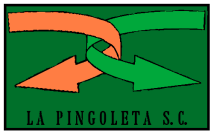